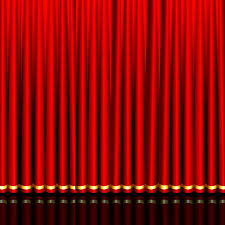 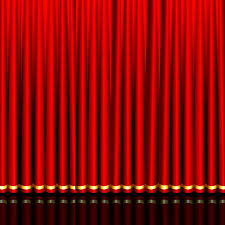 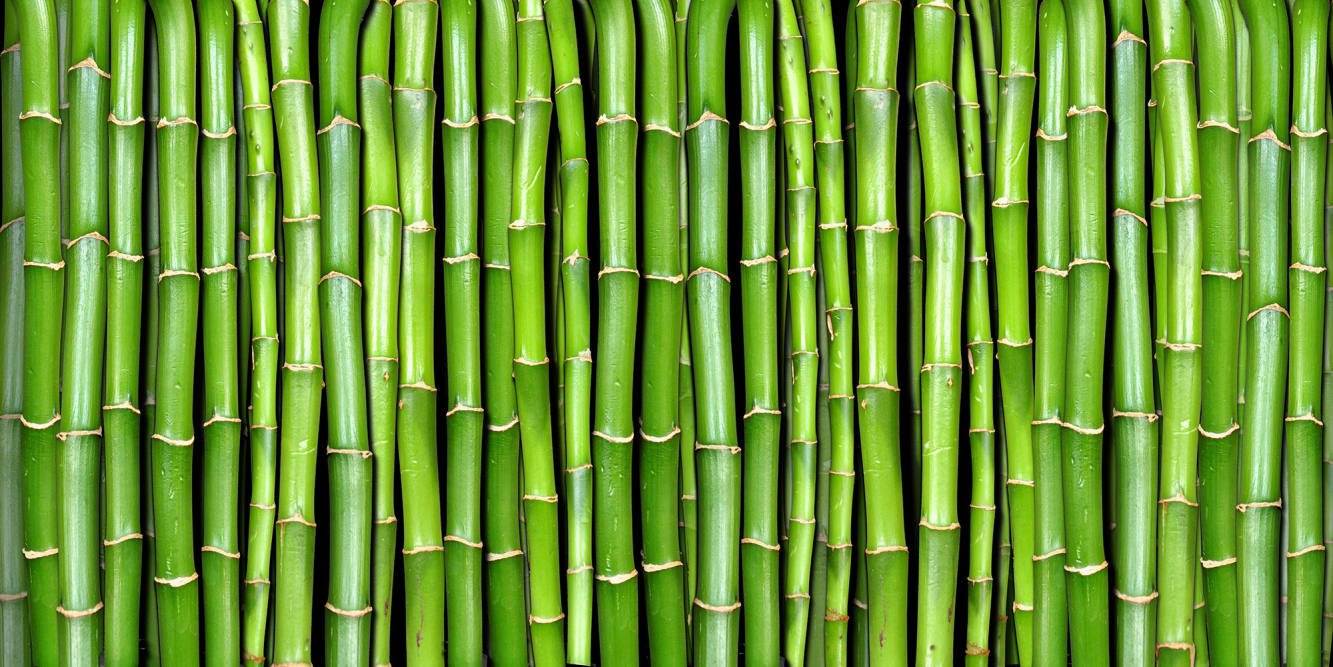 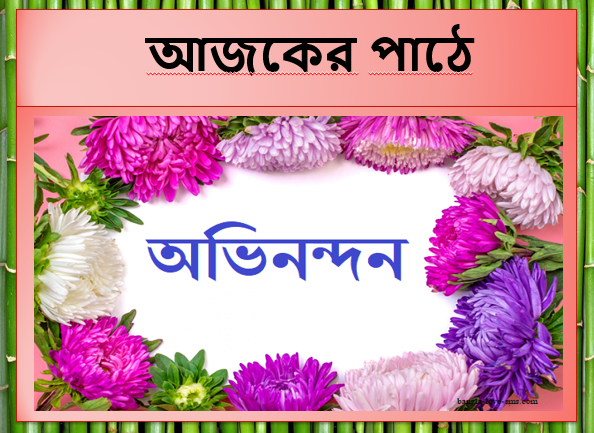 তাছলিমা আক্তার 
প্রধান শিক্ষক  
রাংগাঝিরি মোঃইউনুছ চৌঃ সঃ প্রাঃ বিঃ 
লামা , বান্দরবান ।
বিষয় : বাংলা
   শ্রেণি : প্রথম
পাঠের শিরোনাম : বর্ণ শিখি
   পাঠ্যাংশঃ ত ----ন 
     তারিখঃ২১/৬/২০২০ইং 
      সময় : ৪০ মিনিট।
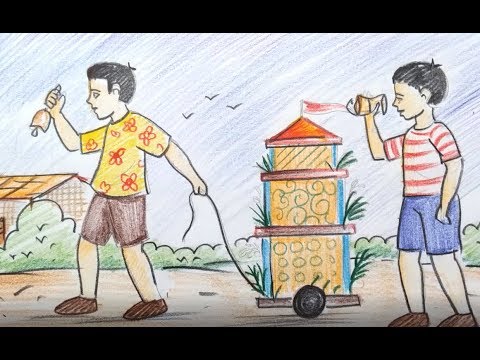 এসো ভিডিও দেখি
আজ আমরা পড়ব
বর্ণ শিখি
যরলশষ
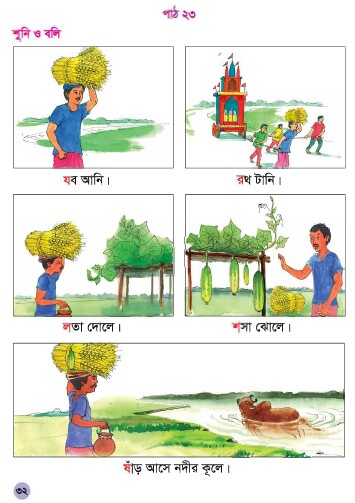 শিখন ফলঃ
বলা
১.১.১       বাক্য ও শব্দে ব্যবহৃত বাংলা বর্ণমালা ধ্বনি স্পষ্ট
              শুদ্ধভাবে বলতে পারবে । 
১.২.১        কারচিহ্নহীন শব্দ স্পষ্টভাবে বলতে পারবে । 
১.২.২      কারচিহ্নযুক্ত শব্দ স্পষ্টভাবে বলতে পারবে । 
১.৩.২    প্রশ্ন করতে ও উত্তর বলতে পারবে ।
পড়া 
১.১.১      বাংলা বর্ণমালা  স্পষ্ট ও শুদ্ধ উচ্চারণে পড়তে পারবে । 
লেখা 
১.১.১    স্পষ্ট ও সঠিক আকৃতিতে বাংলা বর্ণমালা লিখতে পারবে ।
তোমাদের আজ একটা গল্প শোনাব
পাশের বাড়ির রহিম চাচা । সারা দিন তিনি অনেক কাজ করেন । পথে কমলের সাথে দেখা । তিনি তাকে বলেন, আমি সারা দিন যে কত কাজ করি । “যব আনি” । “লতা দোলানো গাছে” যে “শসা দোলে” সেই শসা তুলি । বাজারে বেচি । “ষাঁড় আসে নদীর কুলে” । সেই ষাঁড় নিয়ে বাড়ি ফিরি । আরও কত কী ।এসব শুনে কমল বলে , আমার কাজ একটাই  । রহিম বলে কী ? কমল বলে , “রথ টানি” ।
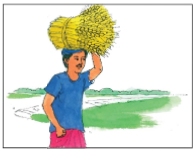 য
যব
যব 
আনি
র
রথ
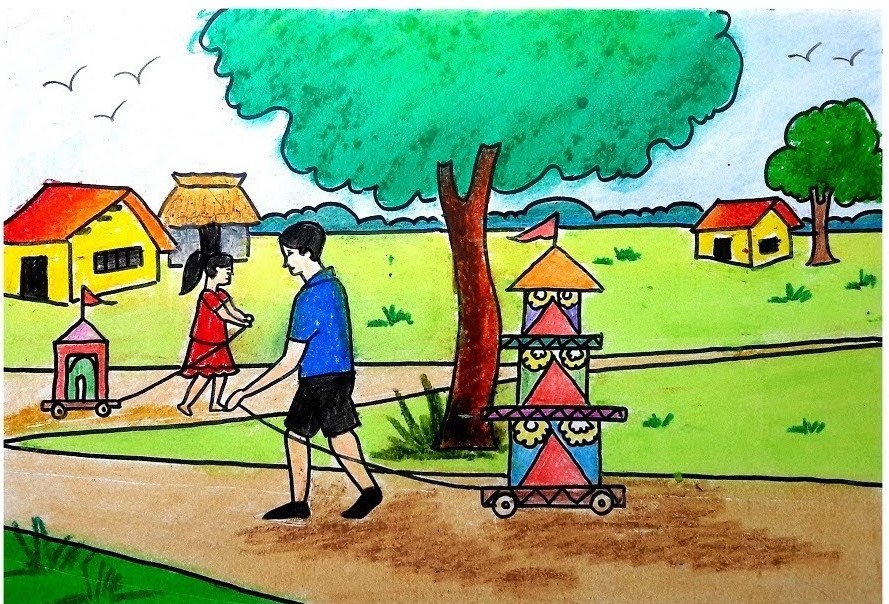 রথ টানি ।
ল
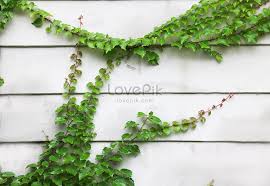 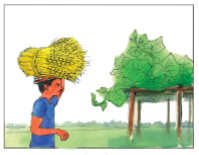 লতা
লতা
 দোলে ।
শ
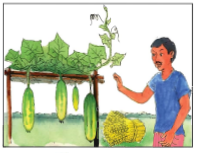 শসা
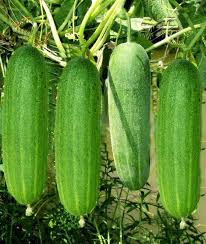 শসা
  ঝোলে ।
ষাঁড়
ষ
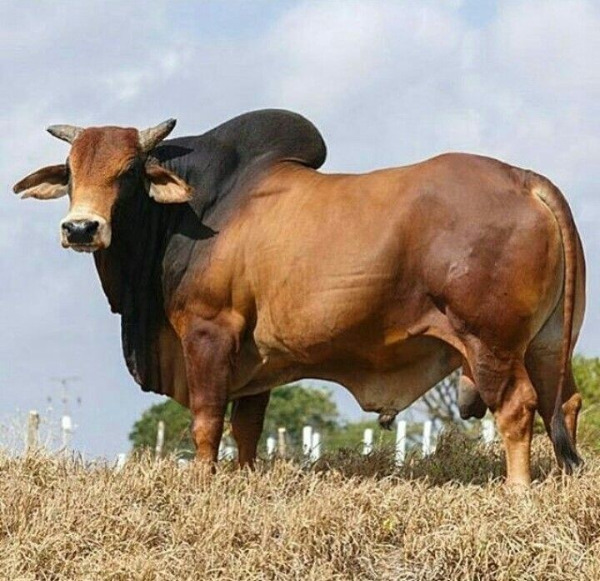 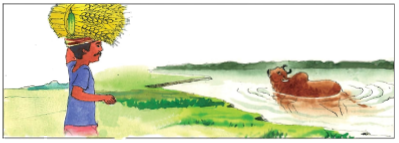 ষাঁড় আসে 
নদীর কূলে ।
যব আনি ।
রথ টানি ।
লতা দোলে ।
শসা  ঝোলে ।
 ষাঁড় আসে নদীর কূলে ।
এসো আমরা ছন্দে ছন্দে পড়ি
শুনি ও বলি
জোড়ায় কাজ
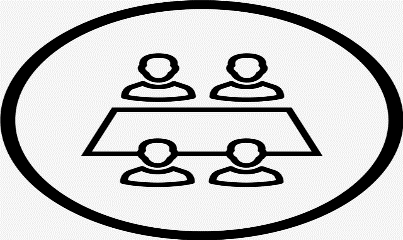 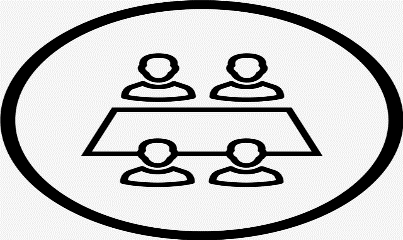 শিক্ষার্থীরা 
য   র   ল   শ   ষ   
 বর্ণগুলো একে অপরকে বলবে।
দলীয় কাজ 
      পাঁচ  টি দলে ভাগ করে  ঝুড়িতে রাখা বর্ণগুলো থেকে 
       ( য , র , ল , শ , ষ  ) বর্ণগুলো আলাদা করে সাজাতে বলবো ।
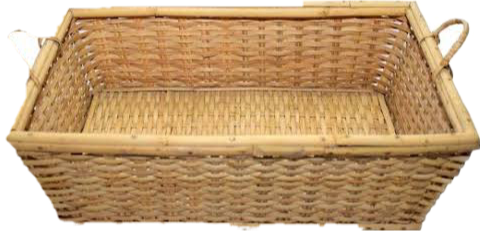 প
প
য
প
প
প
ফ
ল
ক
শ
র
ষ
প
প
এসো বর্ণের সাথে ছবির মিল করি
য
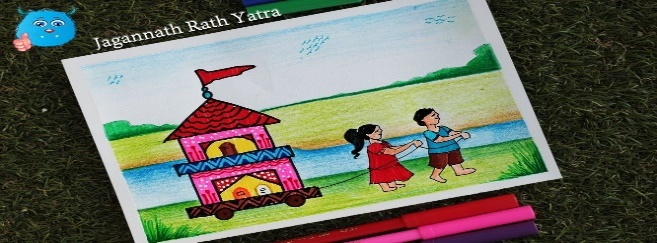 র
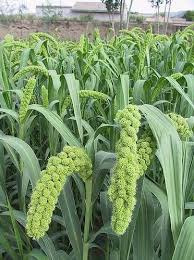 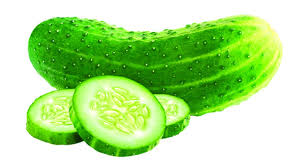 ল
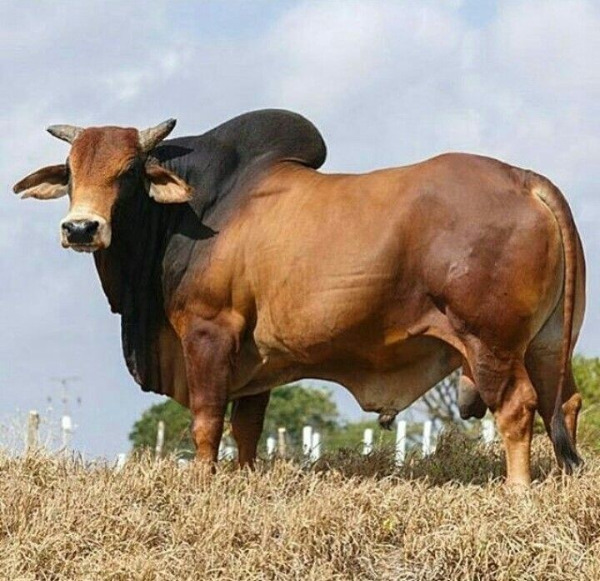 শ
ষ
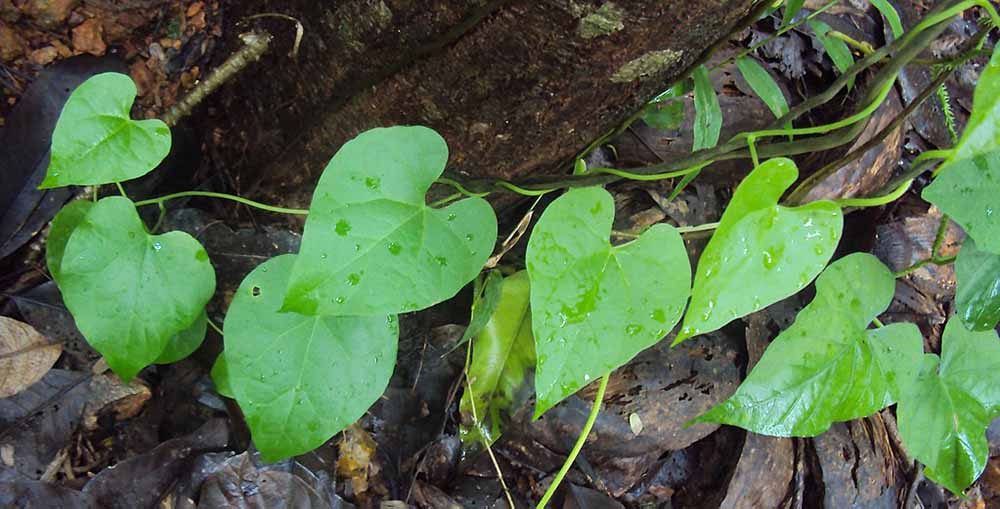 কোন কোন বর্ণটি হারিয়ে গেল ?
শ
য
র
ল
শ
ষ
য
ল
র
য
ল
শ
ষ
র
ষ
য
শ
ল
র
ষ
পরিকল্পিত কাজ
আগামীকাল 
 য, র , ল, শ, ষ  
 বর্ণ গুলো দ্বারা ১টি করে শব্দ শিখে আসবে ।
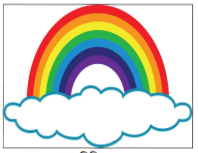 ধন্যবাদ